Why Kern County?
High Needs Population
	Few Resources
     Programming is in High Demand
Program Inventory
Kern County Recidivism
Projected Cost-Effectiveness of Adult Criminal Justice Programs
Changes in the County
Collaboration and Communication between Agencies


Common Measurement of Program Effectiveness


Increased Emphasis on Cost Effectiveness
Changes in Sheriff’s Office Programs
Assurance that Existing Vocational and Educational Programs were Effective


Identified New Evidence-Based Programs for inclusion in Inmate Programs


Increased Emphasis on Cognitive Based Therapy
Successes
Example of evidence-based programs
Residential Substance Abuse Treatment (RSAT)
Incorporates the Matrix Curriculum, Aggression Replacement Therapy (ART) and Moral Reconation Therapy (MRT) 
Extensive aftercare post release
To date RSAT has had 450 participants - The current recidivism rate of RSAT program is approximately 22%.
Moving Forward
Integration

Evidence-Based Programming

Evaluation
Contact Information
http://www.kernprobation.com/ab109ccp-realignment/plans-and-reports/

Cassaundra Friedberg
Supervising Department Analyst, Probation
Cassaundrafriedberg@co.kern.ca.us

Ian Silva
Detentions Lenient, Sheriff’s Office
Silvai@kernsheriff.com
Questions
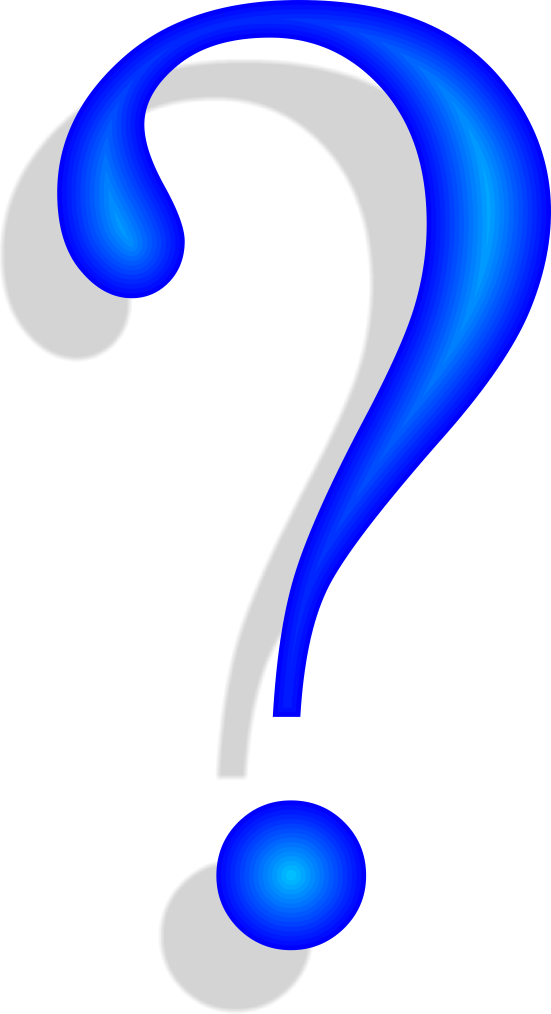